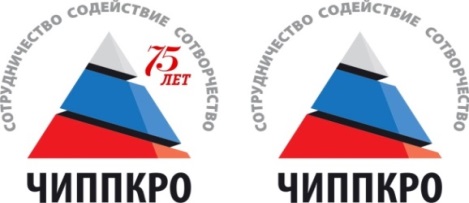 Государственное бюджетное учреждение 
дополнительного профессионального образования 
«Челябинский институт переподготовки и повышения квалификации 
работников образования»
Адресные программы поддержки школ с низкими результатами обучения. Особенности проектирования адресных программ поддержки в 2020 году
Машуков А.В., заведующий учебно-методическим центром проектирования инноваций
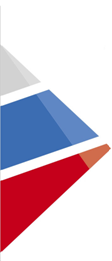 Основания для проектирования моделей управления качеством образования
Критерии идентификации
- результаты единого государственного экзамена;
- результаты основного государственного экзамена;
- результаты всероссийских проверочных работ;
- доля учащихся, не получивших аттестаты об основном и среднем общем образовании;
- доля учащихся, набравших по результатам ЕГЭ по предметам по выбору балл ниже минимально установленного значения;
 доля учащихся, принимавших участие в региональном этапе всероссийской олимпиады школьников;
- доля учащихся, состоящих на учете в комиссии по делам несовершеннолетних (КДН) или подразделении по делам несовершеннолетних (ПДН);
- результаты независимой оценки качества условий осуществления образовательной деятельности общеобразовательными организациями.
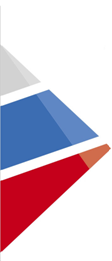 Модельная региональная программа поддержки школ с низкими результатами «Интерактивная площадка «Сетевой навигатор качества образования»
Основные направления :
выявление профессиональных дефицитов руководящих и педагогических работников школ в обеспечении достижения положительной динамики качества общего образования, исходя из выделенных критериев;
определение носителей позитивного педагогического и управленческого опыта, позволяющего обеспечить решение выявленных профессиональных дефицитов;
отбор эффективных технологий обмена знаниями и практиками, обеспечивающих адресность оказания консультационной помощи и (или) тьюторского сопровождения руководящим и педагогическим работникам школ с низкими результатами; 
оказание адресной оперативной помощи руководящим и педагогическим работникам школ с низкими результатами на основе отобранных эффективных технологий обмена знаниями и практиками;
осуществление мониторинга влияния ресурсных возможностей интерактивной площадки на положительную динамику качества общего образования
Цель:
интеграция усилий (намерений) школ с низкими результатами и ресурсов образовательных организаций с более высоким уровнем качества обучения для обеспечения положительной динамики качества общего образования
4
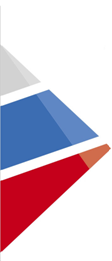 Модельная региональная программа поддержки школ с низкими результатами «Образовательный технопарк: новые возможности повышения качества образования»
Основные направления :
[организационно-управленческое направление] приведение в соответствие концептуальных документов общеобразовательной со стратегическими замыслами и целевыми установками образовательного технопарка (в состав которого школа войдет в качестве полноценного резидента);
[научно-методическое направление] совершенствование системы методической работы в общеобразовательной организации и обеспечение ее направленности на формирование у педагогов компетенций, необходимых для участия в мероприятиях в рамках образовательного технопарка;
[социально-педагогическое направление] формирование пространства учебно-исследовательской, учебно-профессиональной, проектной, трудовой активности обучающихся общеобразовательной организации в соответствии с направленностью образовательных программ, реализуемых образовательным технопарком;
[имиджевое направление] формирования имиджа общеобразовательной организации средствами продуктивного взаимодействия с социальными партнерами, родителями обучающихся, средствами массовой информации, представителями промышленного и бизнес-сообщества.
Цель:
создание комплекса условия использования ресурсных возможностей образовательного технопарка для достижения положительной динамики качества общего образования
5
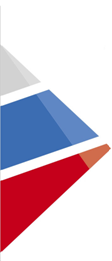 Формат адресных программ Технология формирования
Формат адресных программ – соглашения между сторонами – участниками проекта, неотъемлемой частью которых являются календарные графики работ (мероприятий) 


Технология формирования: проектная работа по результатам курсов повышения квалификации для школьных команд по вопросам использования потенциала региональных модельных программ для разработки адресных программ поддержки
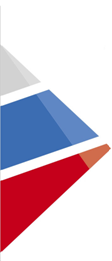 Структура адресной программы
Инвариантная часть, регламентирующая  участие всех субъектов проекта в общих мероприятиях
2. Инвариантно-вариативная часть – мероприятия, направленные на достижение качества образования в рамках межпроектного взаимодействия
3. Вариативный – мероприятия, направленные на повышения качества образования в школах, которым оказывается поддержка, по согласованию с участниками реализации программ (консультирование и тьюторское сопровождение профессиональной деятельности руководителей и педагогов, в том числе с использованием интерактивной площадки http://ipk74.ru/set-npp; проведение на базе школ краткосрочных мероприятий по повышению качества преподавания для педагогических коллективов и отдельных педагогов и др.)
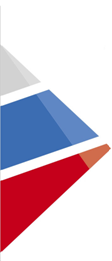 Инвариантная часть
Проведение региональных мероприятий по обмену опытом между образовательными организациями по тематике проекта:
- установочный семинар для представителей школ, которым оказывается поддержка, специалистов образовательных организаций и органов управления образованием – участников проекта по обсуждению вопросов разработки адресных программ поддержки на основе региональных модельных программ;
- семинар-совещание (в формате фокус-группы) по вопросам результативности реализации адресных программ в школах, которым оказывается поддержка, с участием регионального учебно-методического объединения в системе общего образования Челябинской области;
- проектный семинар с участием представителей школ, которым оказывается поддержка, школ-лидеров, участвующих в проекте, и представителями экспертного совета по вопросам разработки адресных программ поддержки / программ адресного консалтинга на основе региональных модельных программ;
- форум на интерактивной площадке по вопросам реализации адресных программ в школах, которым оказывается поддержка, с участием методических объединений педагогов-школ, участвующих в проекте
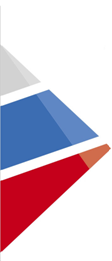 Инвариантная часть
2. Разработка на основе региональных модельных программ адресных программ поддержки конкретных образовательных организаций с низкими результатами обучения в комплексе с низкими личностными результатами обучающихся.
3. Проведение на базе школ, вошедших в региональную программу в 2020 году, краткосрочных мероприятий (семинар, вебинар) по повышению качества преподавания для педагогических коллективов и отдельных педагогов.
4. Проведение курсов повышения квалификации для директоров, заместителей директоров и учителей школ, включенных в проект, по повышению качества преподавания и управления.
5. Проведение аудита качества управления в школах по отрытым источникам.
6. Проведение мониторинга реализации адресных программ поддержки школ с низкими результатами обучения.
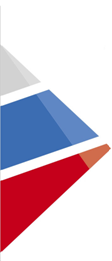 Инвариантная часть
7. Участие в работе межрегионального семинара по распространению и внедрению в субъектах РФ моделей и механизмов финансовой и методической поддержки школ «Эффективные региональные практики повышения качества образования в школах с низкими результатами обучения и школах, функционирующих в неблагоприятных социальных условиях. Опыт, проблемы, перспективы».
8. Включение педагогов школ в работу созданных методических объединений школ, вошедших в региональную программу в 2020 году, для совершенствования технологий обучения с использованием ресурсов интерактивной площадки http://ipk74.ru/set-npp и площадки сетевых сообществ педагогов-предметников https://ipk74.ru/projects/set-soob-ped/. 
9. Информирование общественности о ходе и результатах проекта, в том числе с использованием ресурса официального сайта школы и органа управления образованием, а также в средствах массовой информации (Федеральный проект «Реализации мероприятий, направленных на достижение качества образования в общеобразовательных организациях путем реализации региональных проектов и распространение их результатов»).
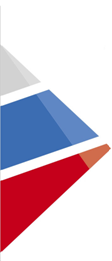 Инвариантно-вариативная часть (в инициативном порядке)
В рамках проекта «Реализация мероприятий, направленных на повышение качества образования в общеобразовательных организациях с низкими результатами обучения и в общеобразовательных организациях, функционирующих в неблагоприятных социальных условиях, путем реализации региональных проектов и распространение их результатов»
1. Обучение на курсах повышения квалификации для учителей математики, учителей русского языка и литературы, учителей физики, учителей биологии, учителей географии, учителей обществознания, учителей начальных классов, обучающиеся которых показали низкие результаты обучения по итогам 2018 – 2019/2019-2020  учебных годов.
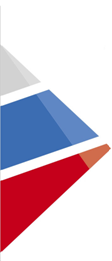 Инвариантно-вариативная часть (в инициативном порядке)
1. Мероприятия в рамках проекта «Проведение научно-методической работы по реализации совместных с региональными инновационными площадками научно-прикладных проектов, обеспечивающих отработку новых технологий и содержания обучения и воспитания»
2. Мероприятия в рамках проекта «Модернизации технологий и содержания обучения в соответствии с федеральными государственными образовательными стандартами общего образования посредством разработки концепций преподавания учебных предметов (предметных областей), поддержки региональных программ развития образования и поддержки сетевых методических объединений»
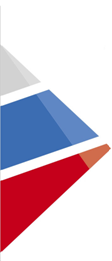 Вариативная часть
1. Для управленческой команды
1.1. Консультирование и тьюторское сопровождение управленческой команды, в том числе с использованием интерактивной площадки http://ipk74.ru/set-npp
2. Для педагогических работников 
2.1. Консультирование и тьюторское сопровождение педагогов, в том числе с использованием интерактивной площадки http://ipk74.ru/set-npp
3. Для обучающихся
4. Для родителей
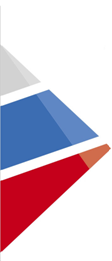 Выбор стратегий адресной поддержки школ
1. Управленческие стратегии предполагают выделение полномочий участников адресной поддержки в соответствии с действующим законодательством, их нормативное закрепление соответствующими актами, а также отбор наиболее действенных управленческих механизмов и необходимых ресурсов. 
2. Методические стратегии будут отражать особенности совершенствования методической работы, направленной на достижение результатов, связанных с профессиональным развитием педагогов. 
3. Педагогические стратегии будут ориентированы на отбор и использование психолого-педагогических технологий при организации образовательного процесса со сложным контингентом обучающихся.
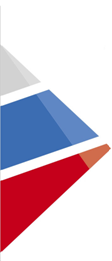 Школы - лидеры - общеобразовательные организации Челябинской области, получившие статус федеральных  и региональных инновационных площадок по тематике повышения качества общего образования, школы – победители региональных конкурсов «Новой школе – новые стандарты» и «Современные образовательные технологии»
МОУ «Средняя общеобразовательная школа № 5 с углубленным изучением математики» города Магнитогорска
МАОУ «Гимназия № 53» города Магнитогорска
МАОУ «Средняя общеобразовательная школа № 56 с углубленным изучением математики» города Магнитогорска
МАОУ «Лицей № 6» Миасского городского округа
МБОУ «Средняя общеобразовательная школа № 125 с углубленным изучением математики» Снежинского городского округа
МБОУ «Гимназия № 127» Снежинского городского округа
МБОУ «Гимназия № 10 г. Челябинска»
МАОУ «Гимназия № 26 г. Челябинска»
МАОУ «Гимназия № 76 г. Челябинска»
МАОУ «Средняя общеобразовательная школа № 7» Южноуральского городского округа
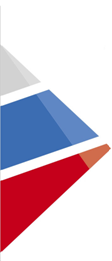 Организация консультирования и тьюторского сопровождения
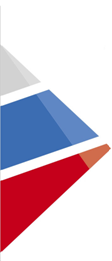 Организация консультирования и тьюторского сопровождения
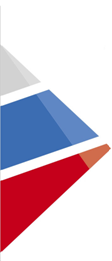 Организация консультирования и тьюторского сопровождения
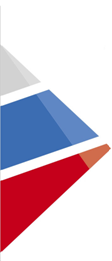 Организация консультирования и тьюторского сопровождения
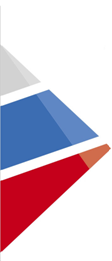 Организация консультирования и тьюторского сопровождения